Inclusion Quality Mark
From inclusion to equity:
using Universal Design for Learning (UDL) in work with Dual and Multiple Exceptional learners

Nisai Education Trust

Paul Keenleyside - 
paul.keenleyside@nisai.com
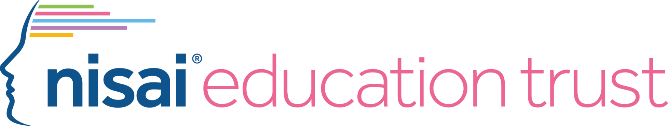 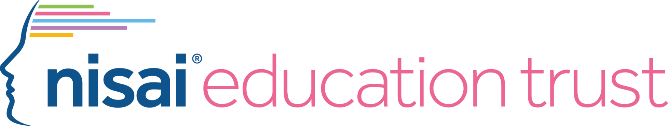 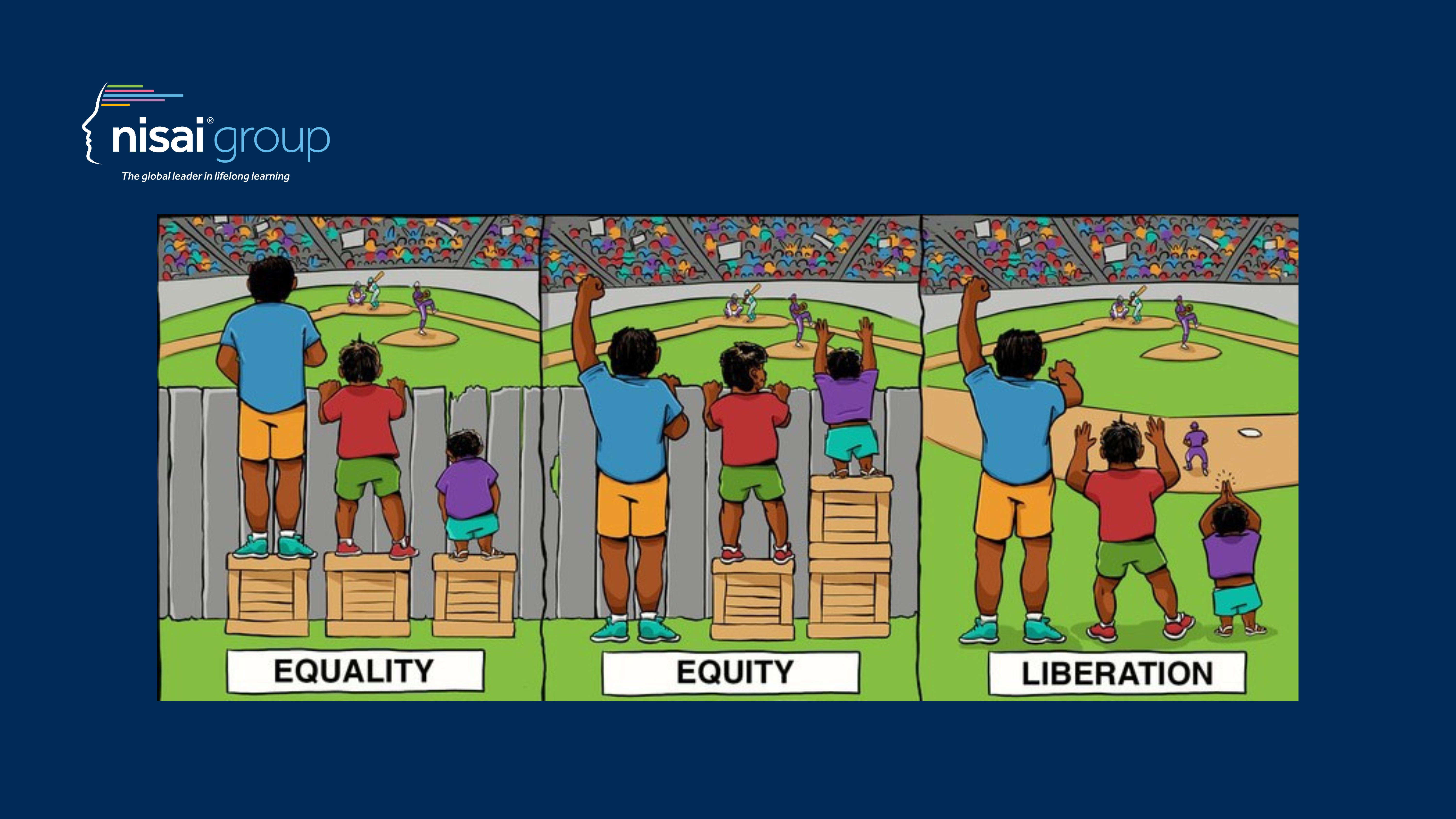 [Speaker Notes: Working with DME]
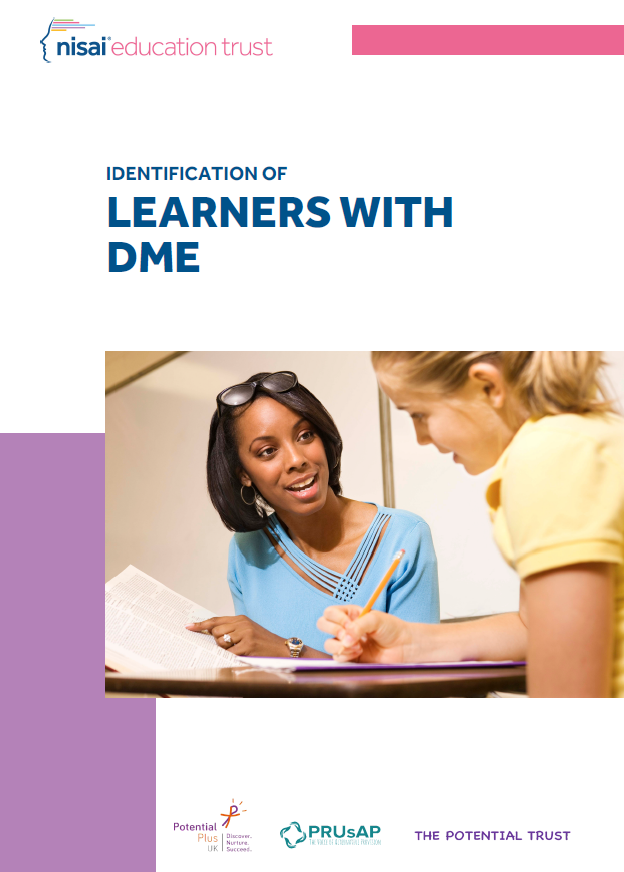 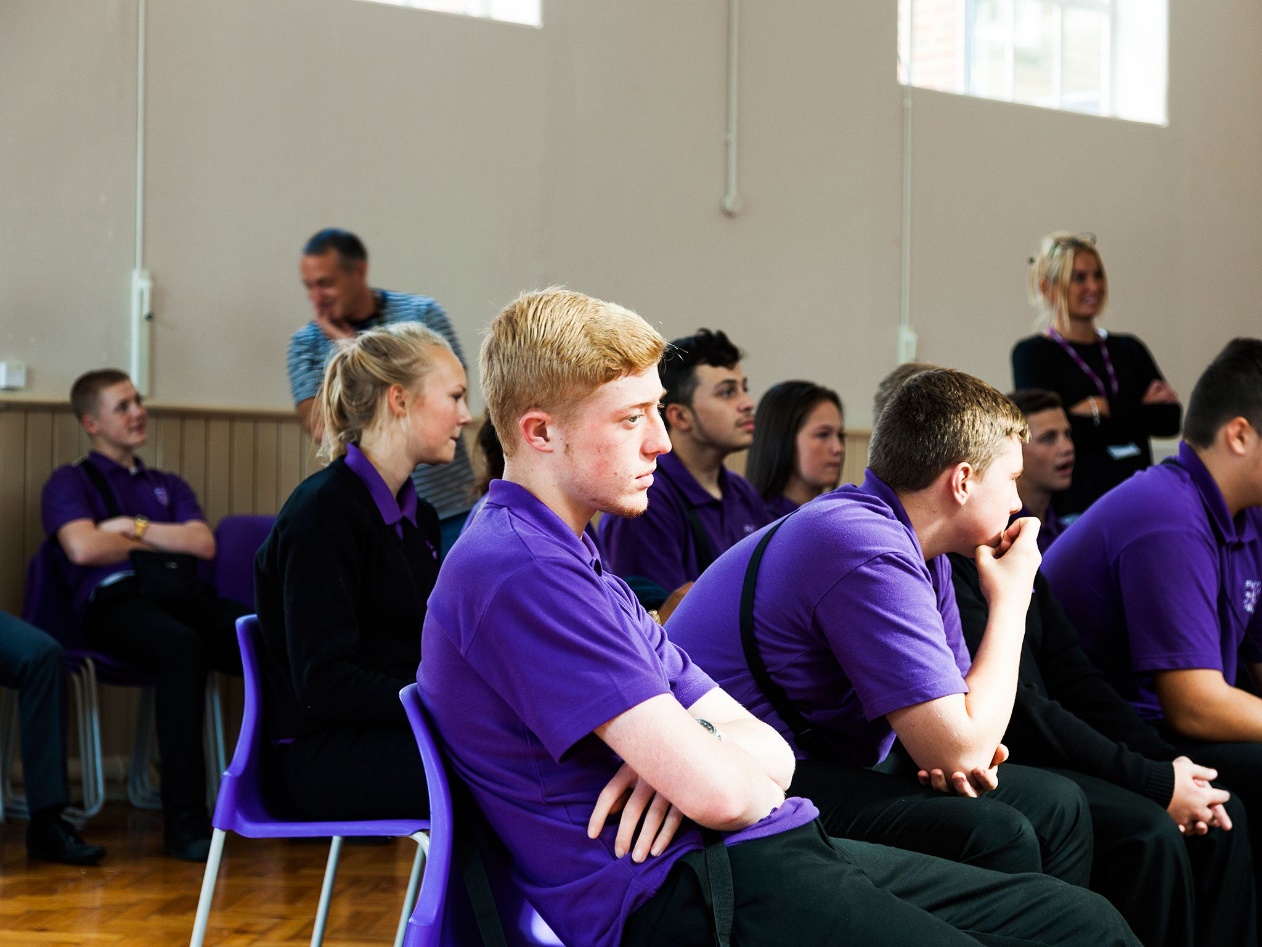 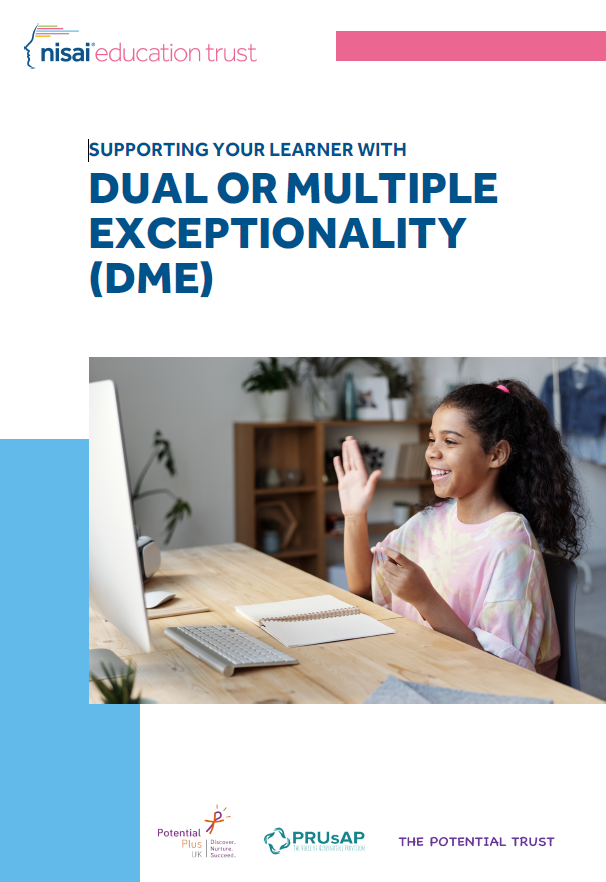 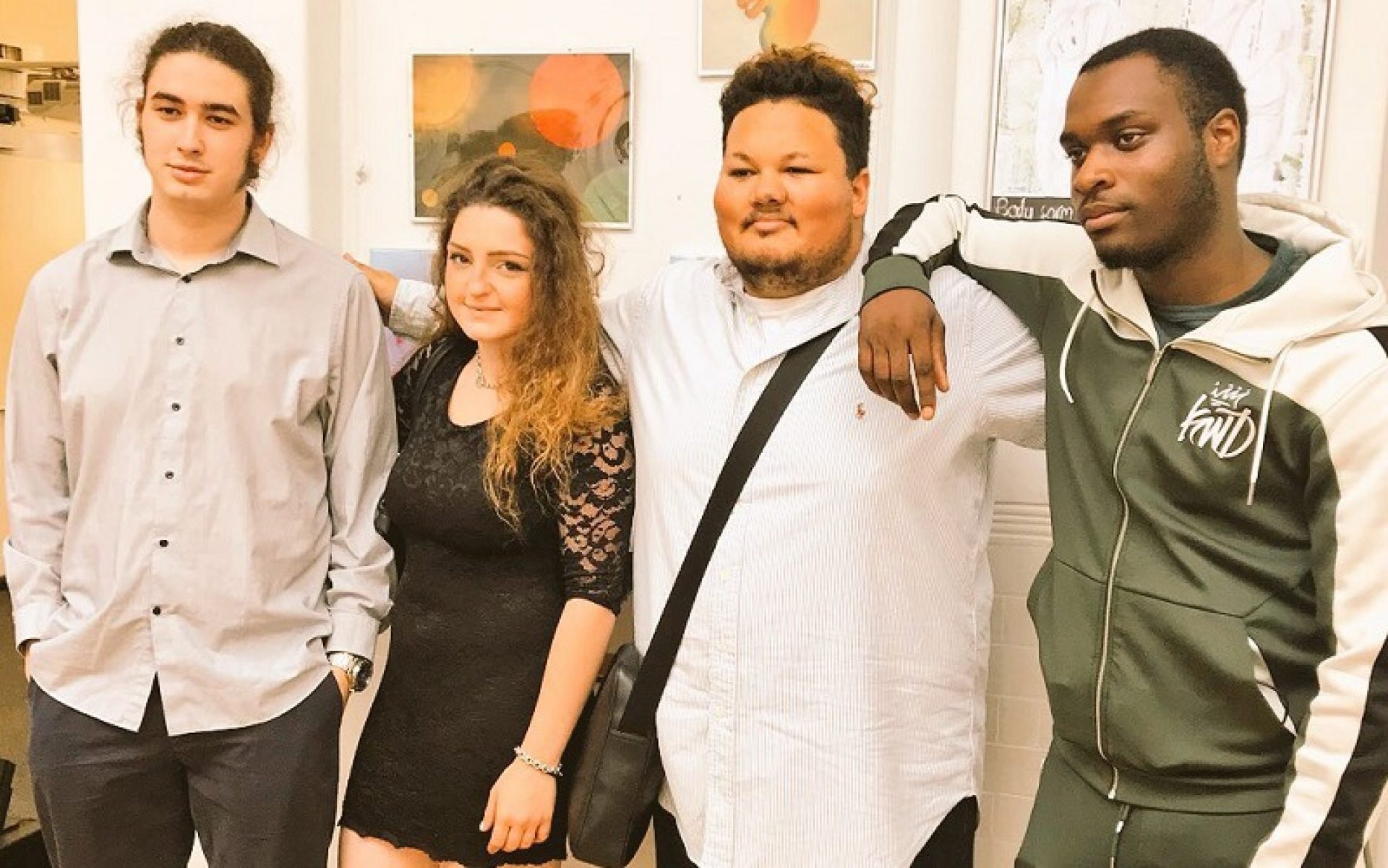 [Speaker Notes: Working with DME]
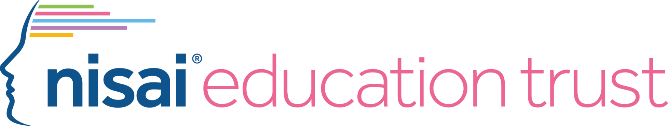 Definition of DME
“double or dual and multiple exceptionality (2E and DME) are terms used to describe those who are intellectually very able (gifted) or who have a talent (a special gift in a performance or skill area) and in addition to this, have a special educational need (SEN).” (Montgomery, 2015).
It is estimated that 5-10% of children with high learning potential also have a special educational need.

It is estimated that 2-5% of children with an identified special educational need also have high learning potential.

The term dual or multiple exceptionality is used to cover high learning potential alongside:

Neurological disabilities, such as autism spectrum disorders, attention deficit disorders sensory processing disorder and dyspraxia
Learning difficulties such as dyslexia, dysgraphia and dyscalculia
Sensory and speech impairments
Our work with young people attending the Nisai Virtual Academy (NVA), those  in Alternative Provision and those who are home educated due to anxiety and emotional issues, as well engagement with practitioners, led us to undertake action research with Potential Plus – developing guidelines for working with DME young people
[Speaker Notes: Working with DME]
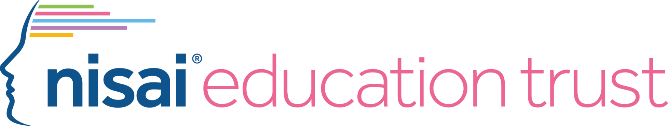 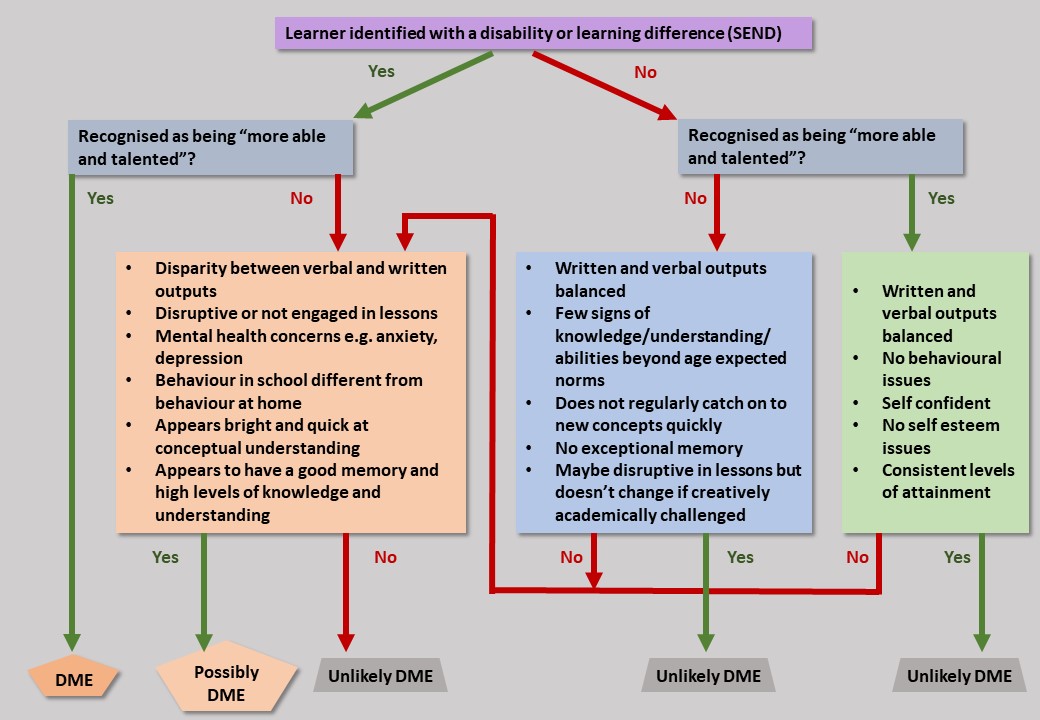 [Speaker Notes: Identification - The term dual or multiple exceptionality is used to cover high learning potential alongside:
Neurological disabilities, such as autism spectrum disorders, attention deficit disorders sensory processing disorder and dyspraxia
Learning difficulties such as dyslexia, dysgraphia and dyscalculia
Sensory and speech impairments]
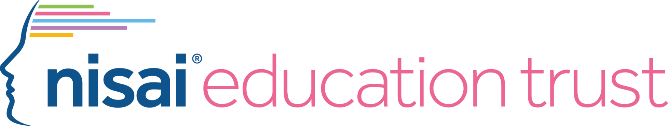 Identification of Learners with DME
What am I noticing about my learner?
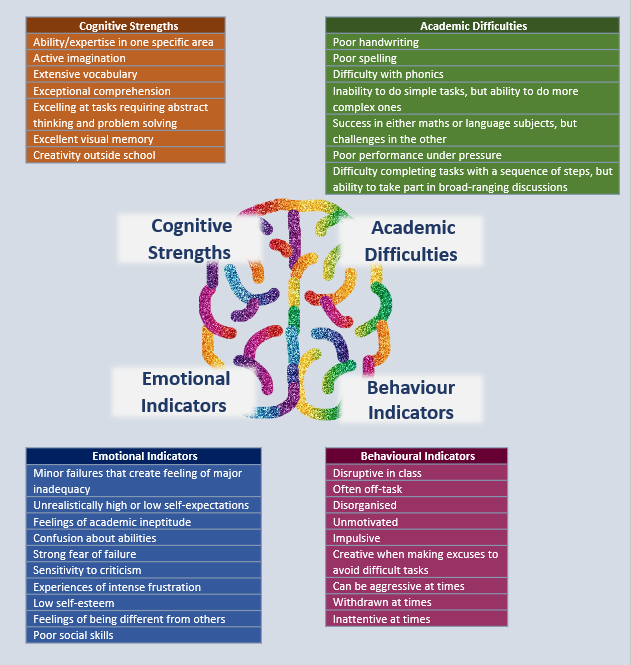 Use this as a checklist to reflect on your learner’s characteristics and the  intersectionality they experience
Why is my learner behaving like this? What else might be going on for them?
[Speaker Notes: Identification]
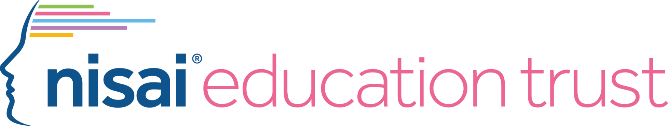 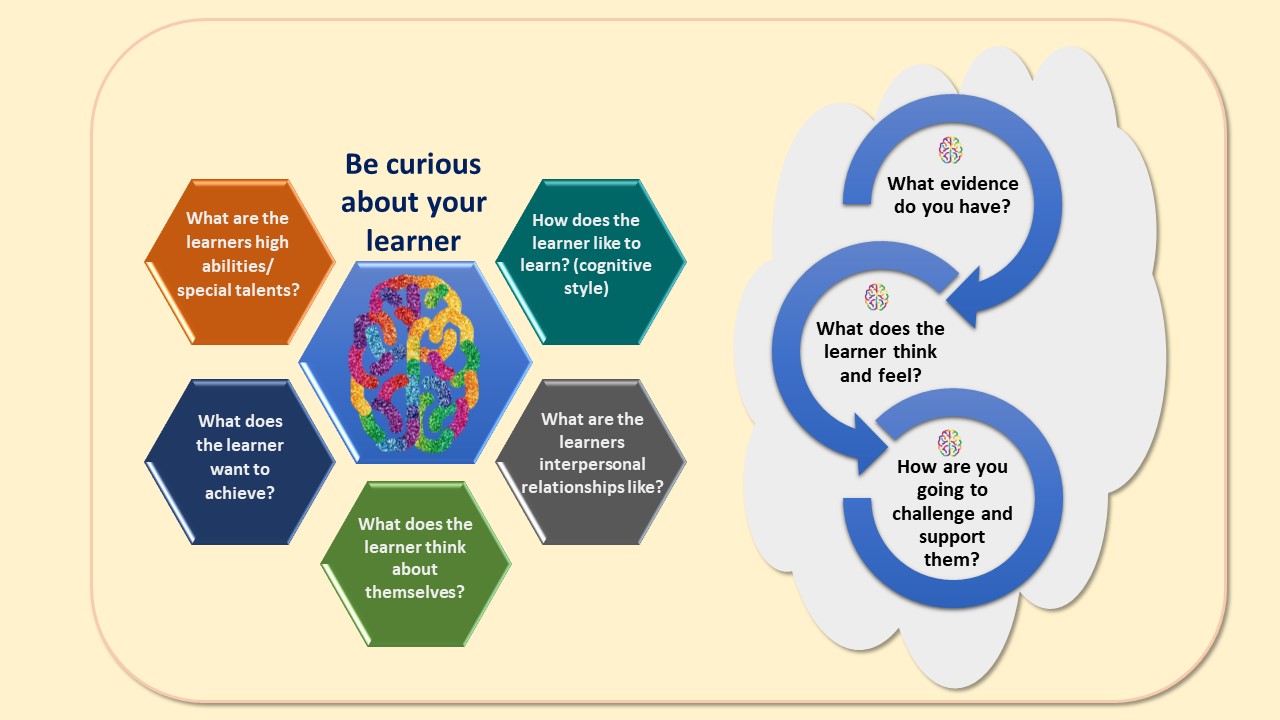 Balancing  these three while supporting specific needs and difficulties will provide a foundation which can adapted as the learner develops and matures
[Speaker Notes: Working with DME]
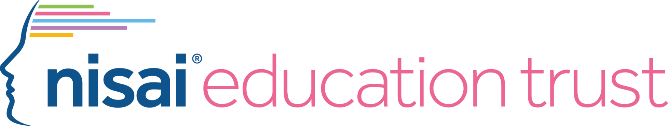 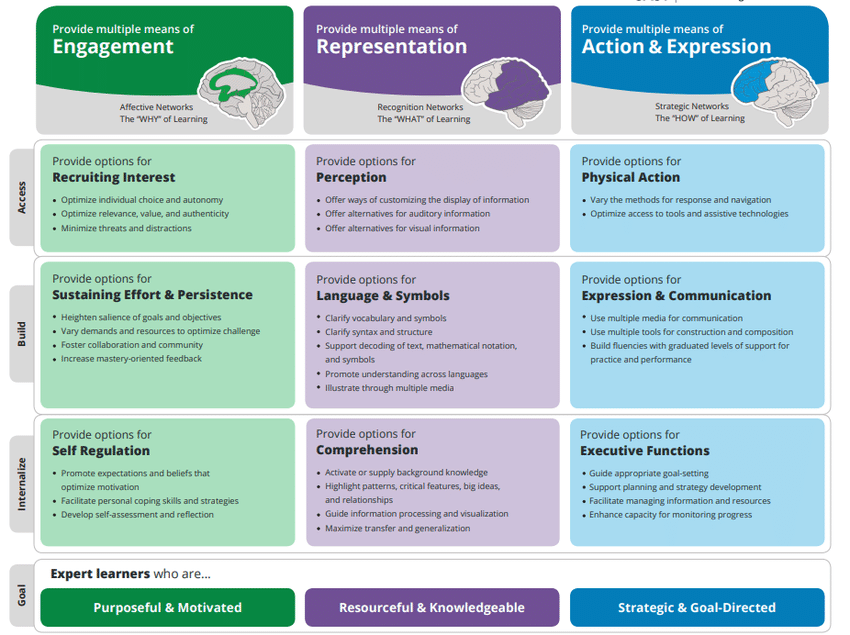 [Speaker Notes: Working with DME]
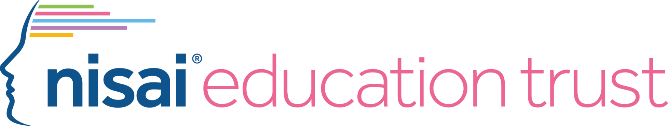 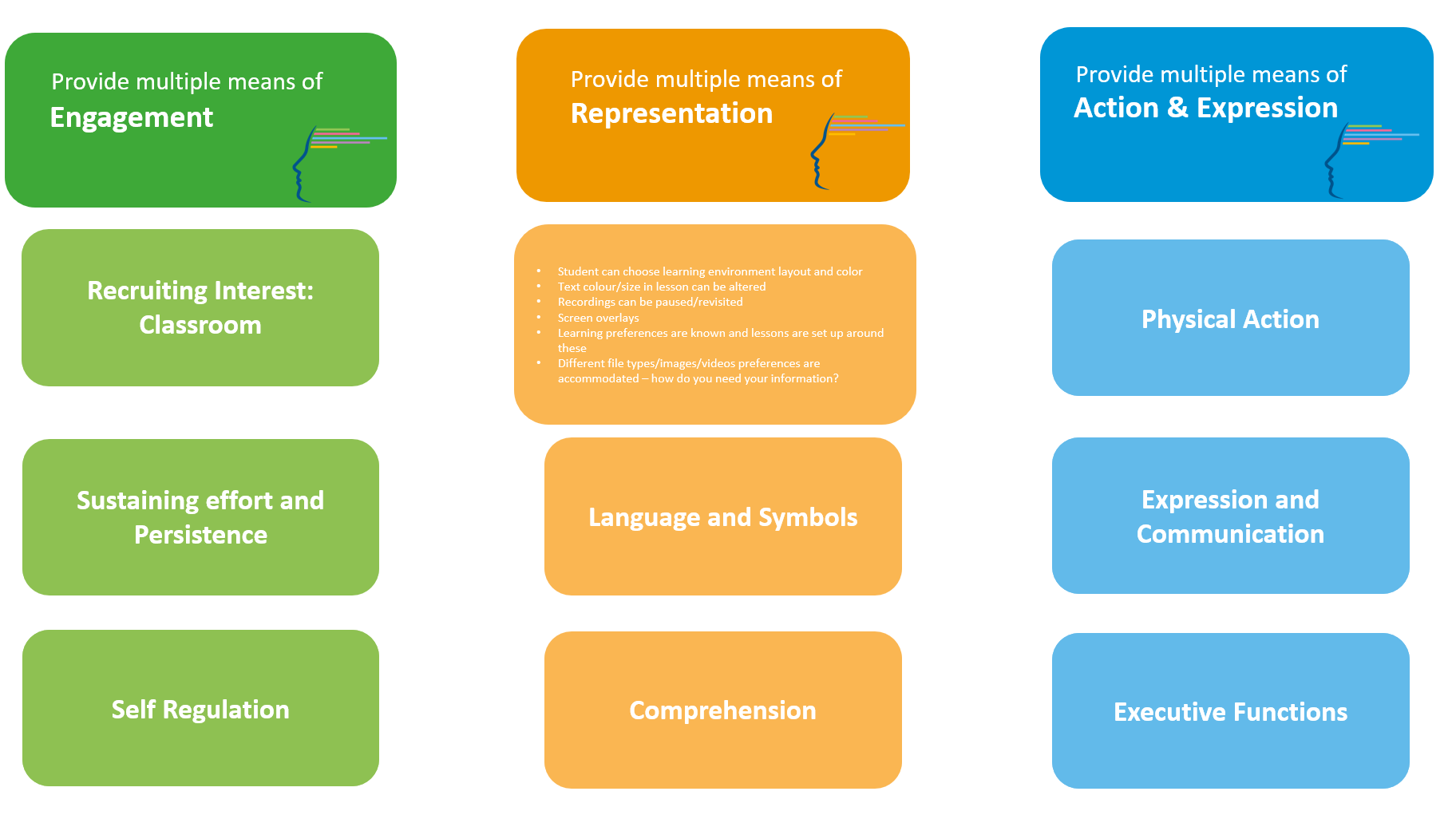 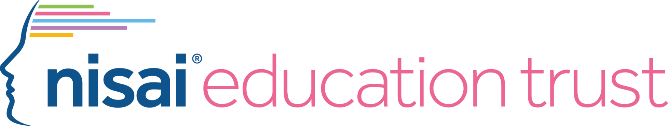 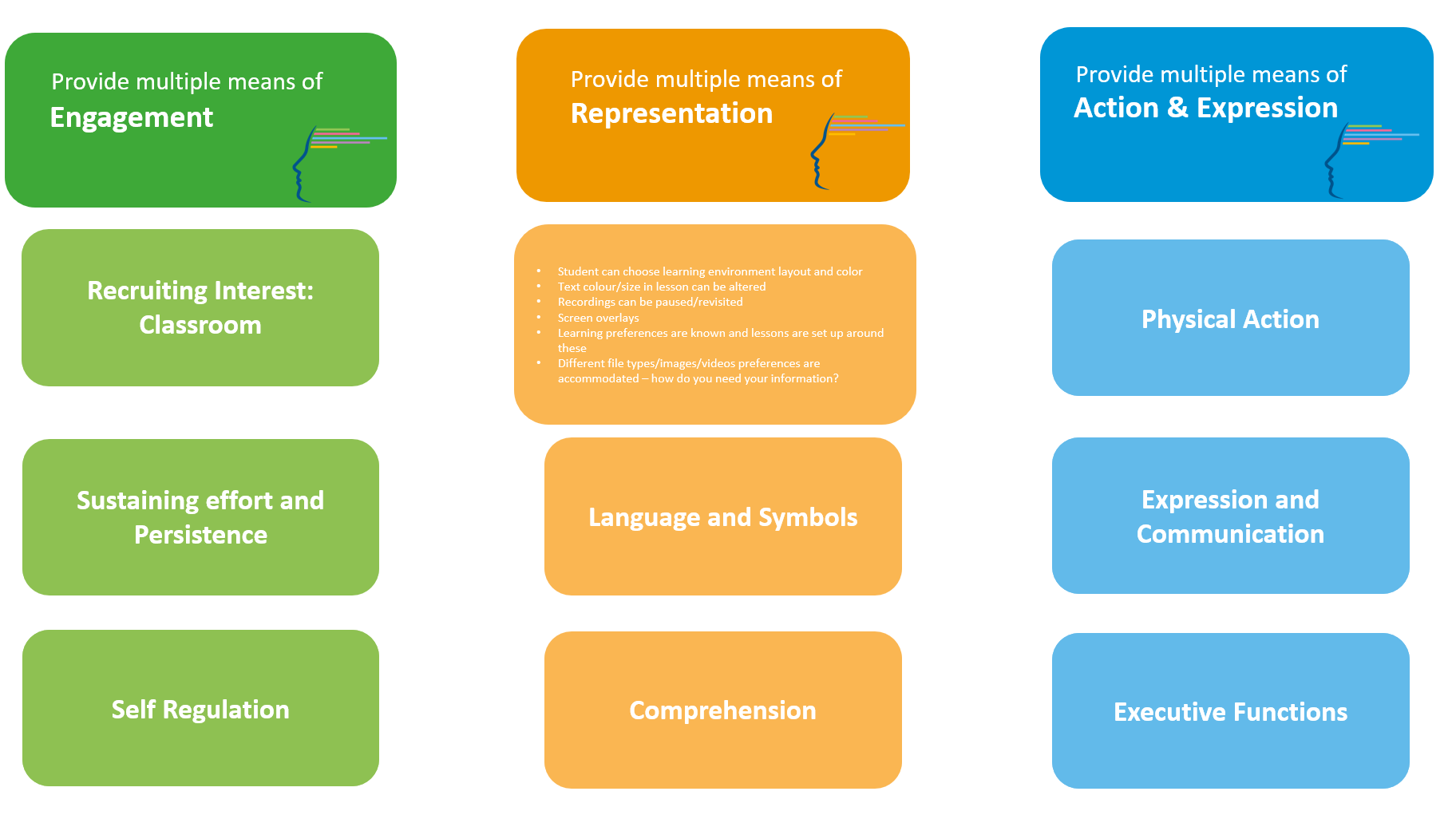 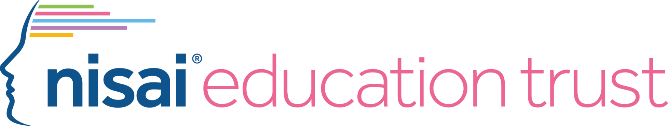 UDL Guidelines v3.0 – September 2024
Emphasizes identity as part of variability, including the “who” along with the “why” (Multiple Means of Engagement), the “what” (Multiple Means of Representation), and the “how” (Multiple Means of Action and Expression)
Acknowledges individual, institutional, and systemic biases as barriers to learning without limits
Emphasizes the value of interdependence and collective learning
A shift from teacher-centered to learner-centered language
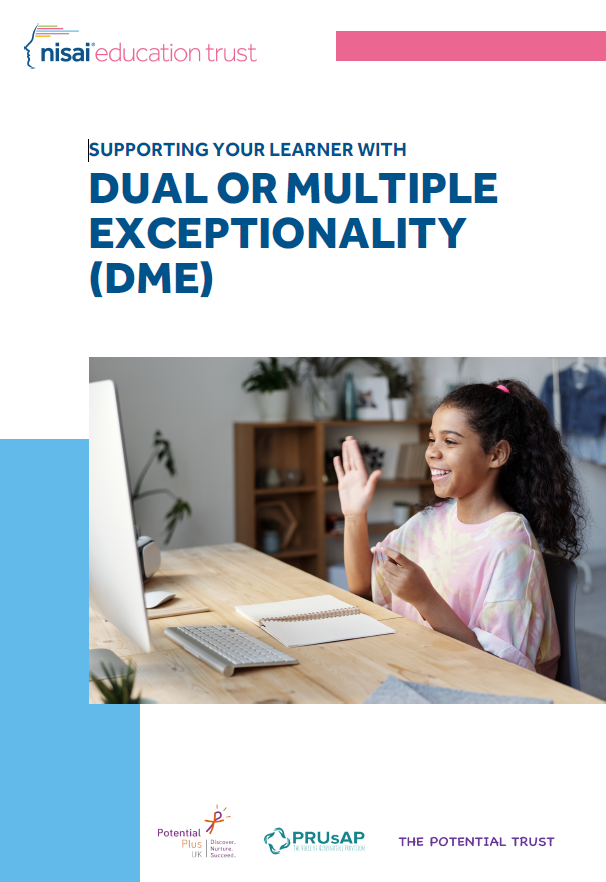 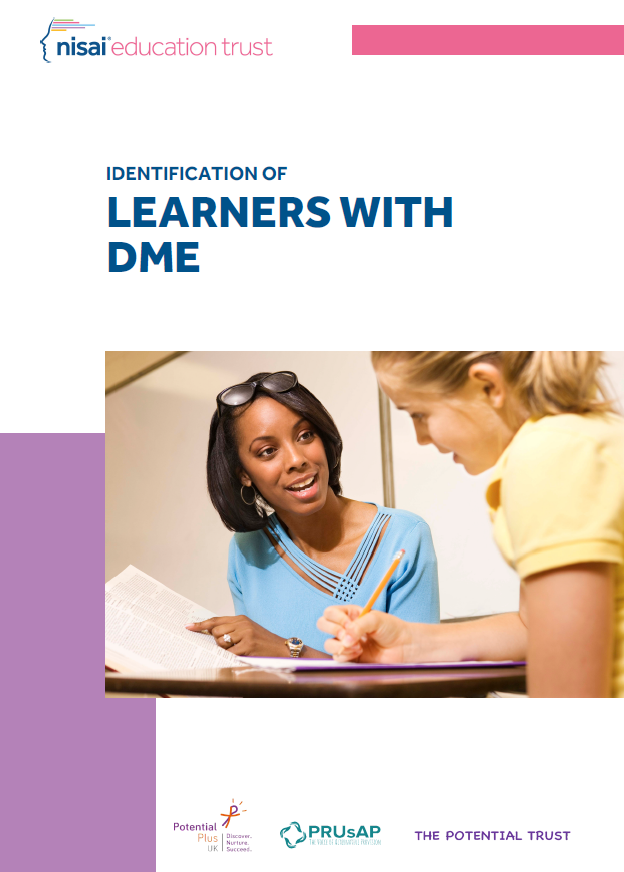 [Speaker Notes: Working with DME]
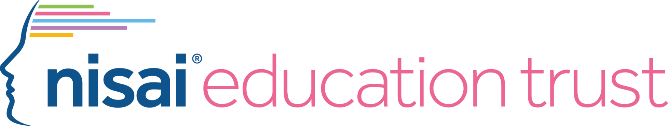 Thank you
Contact us to learn more
Email: paul.keenleyside@nisai.com
Phone: +44 20 84248475
www.nisai.com/nisai-education-trust/